Antoni Bręczewski,nasz wielkopolski bohater.
autor: Wojciech Chizari
Urodził się w Grzebienisku 1891r., mieszkał w Kaźmierzu.
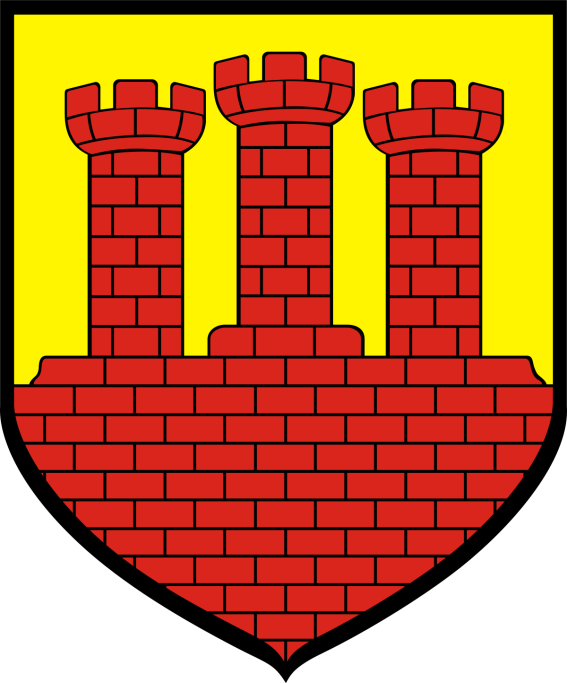 Walczył w czasie I wojny światowej na froncie zachodnim.
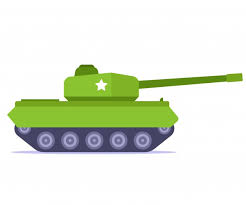 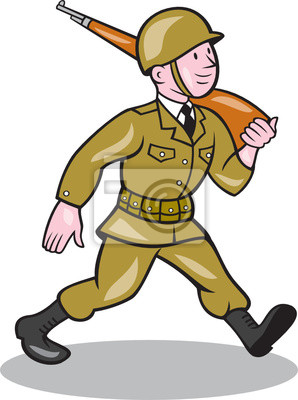 Został ranny i w stopniu starszego szeregowca wrócił do Kaźmierza.
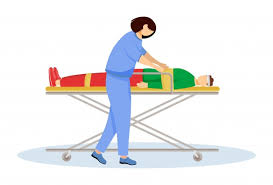 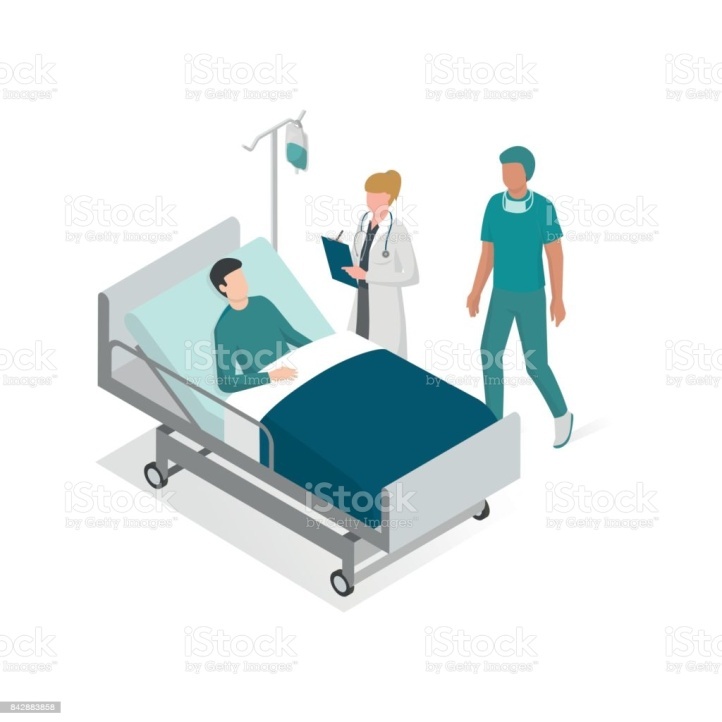 02.01.1919r. walczył w Powstaniu Wielkopolskim w 1 Kompanii Szamotulskiej  pod dowództwem por. Franciszka Przybylskiego.
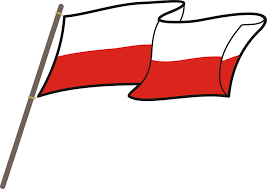 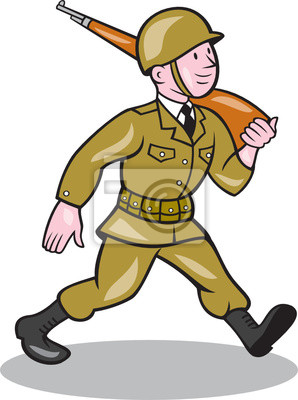 Od czerwca 1919r. w szeregach Toruńskiego Pułku Piechoty walczył w wojnie polsko-rosyjskiej w 1920r.
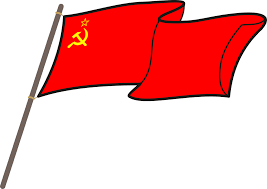 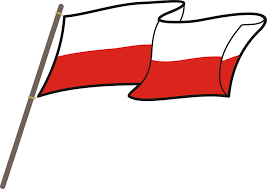 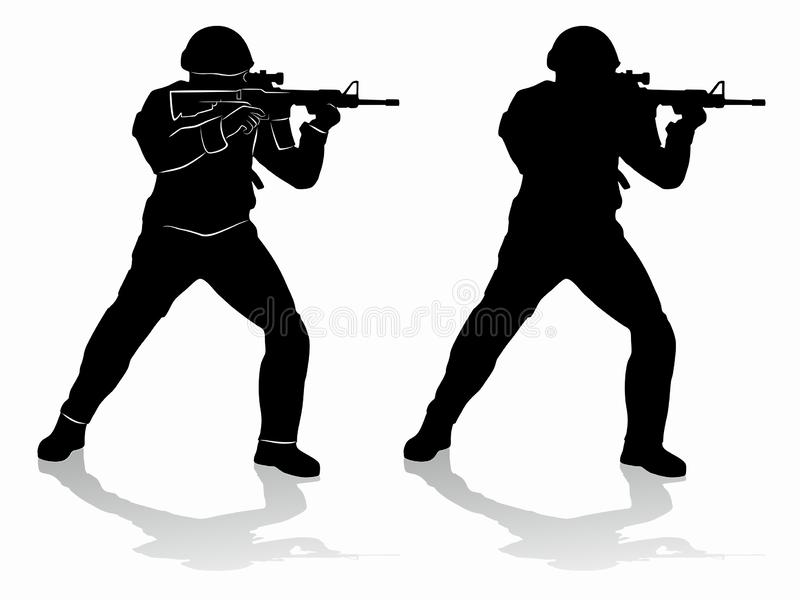 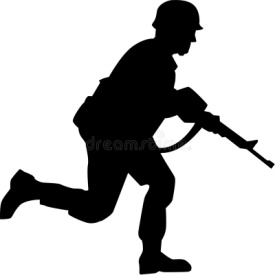 Od 1914r. do 1919r. został skarbnikiem Związku Weteranów Powstań Narodowych Rzeczypospolitej Polskiej.
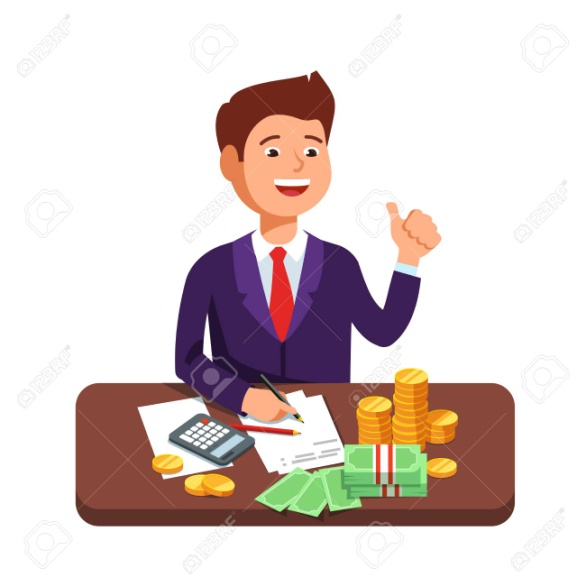 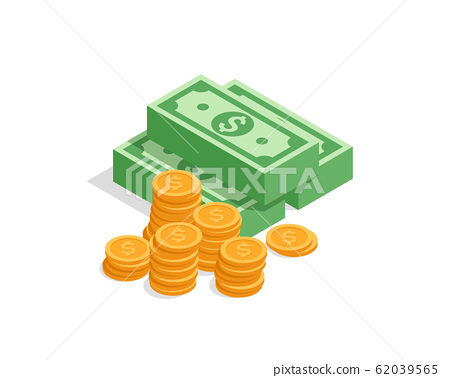 W 1939r. wypędzony do GG.
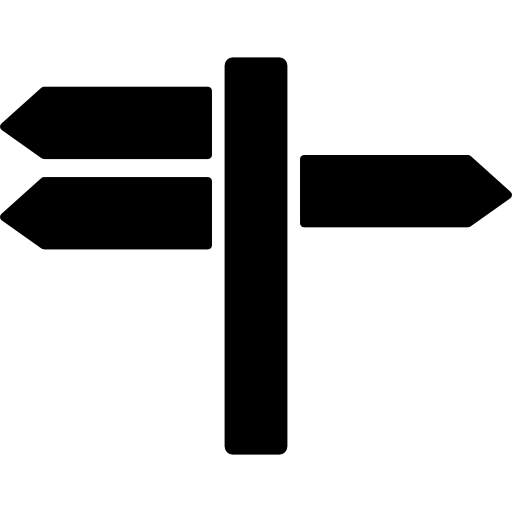 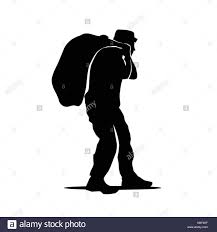 Wrócił do Kaźmierza w 1945r.
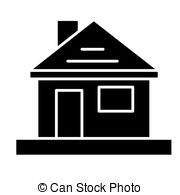 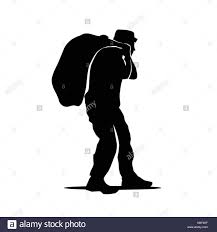 Po powrocie został rolnikiem.
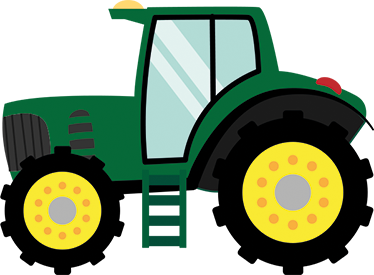 Zmarł 02.11.1974r.
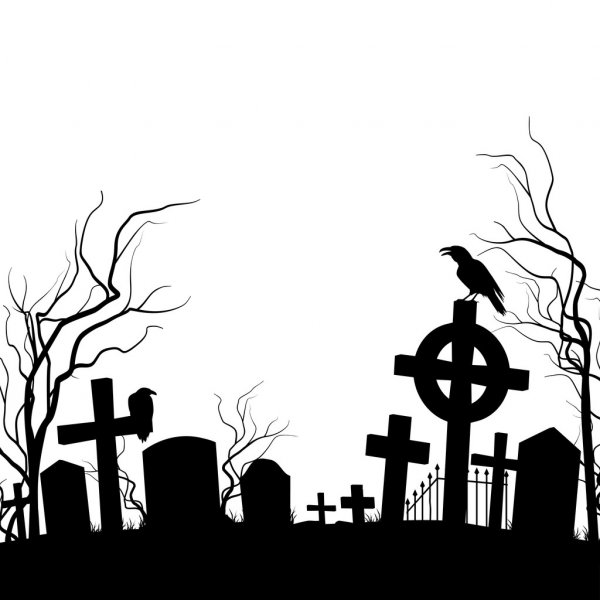 Awansował do stopnia podporucznika, oraz otrzymał Medal Niepodległości, Medal „Polska Swemu Obrońcy”, Wielkopolski Krzyż Powstańczy i Krzyż Kawalerski Orderu Odrodzenia Polski.
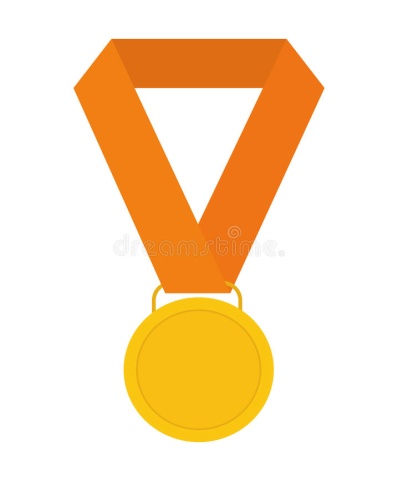 Dziękuję za uwagę